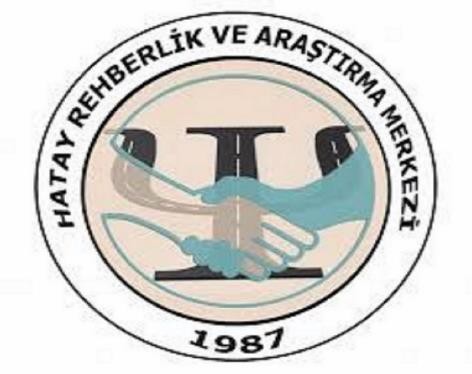 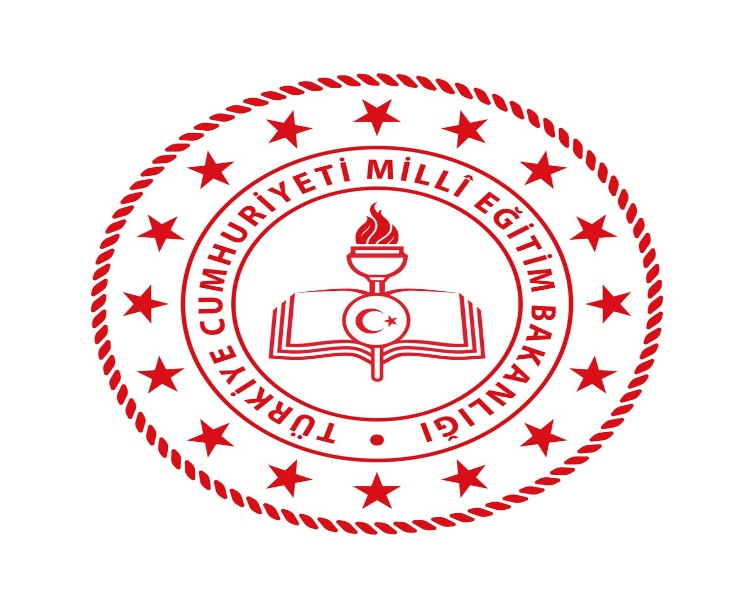 HATAY 
REHBERLİK VE ARAŞTIRMA MERKEZİ
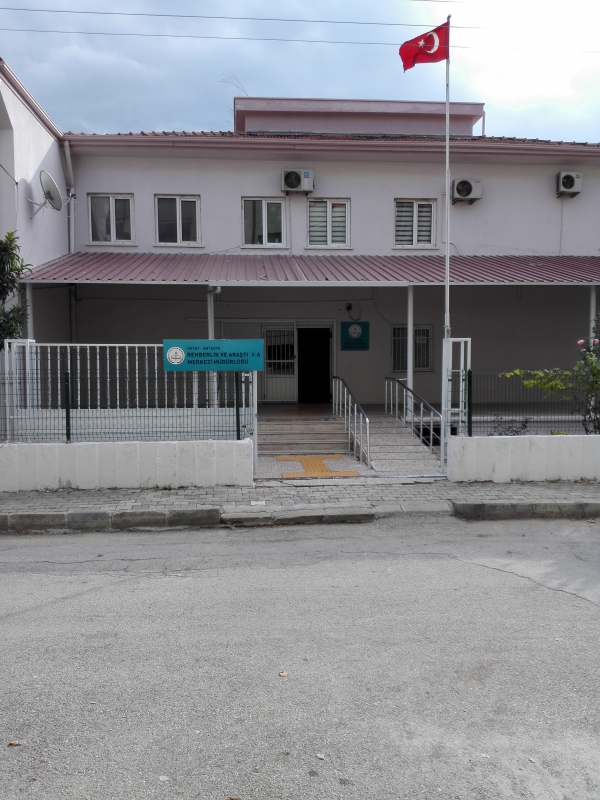 HATAY REHBERLİK VE ARAŞTIRMA MERKEZİ
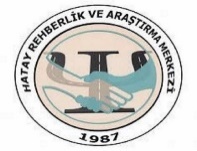 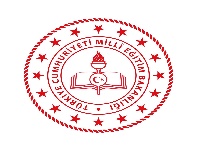 1987 Yılında kurulan Hatay Rehberlik ve Araştırma Merkezi, Antakya, Defne, Samandağ, Altınözü ve Yayladağı ilçelerine hizmet veren Milli Eğitim Bakanlığı’na bağlı resmi bir kurumdur. 2004 yılından itibaren şu anda hizmet verdiği binasında faaliyetlerine devam etmektedir.
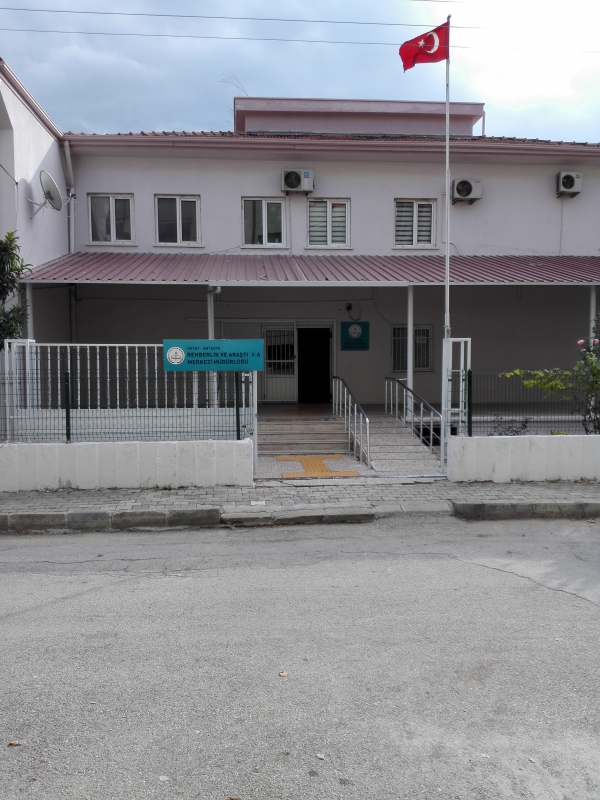 HATAY REHBERLİK VE ARAŞTIRMA MERKEZİ
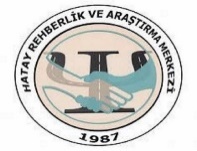 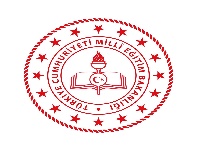 Hatay
 Rehberlik ve Araştırma Merkezi
Antakya’da 370.485 kişiye
Defne’de 146.803 kişiye
Samandağ’da 119.558 kişiye
Yayladağı’nda 28.954 kişiye
Altınözü’nde 60.603 kişiye toplamda 726.403 kişiye hizmet vermektedir.
Ayrıca geçici koruma statüsündeki bireylere yönelik özel eğitim ve rehberlik hizmetlerini vermektedir.
HATAY REHBERLİK VE ARAŞTIRMA MERKEZİ
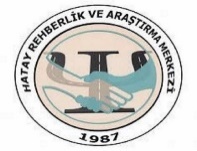 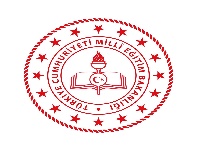 HATAY REHBERLİK VE ARAŞTIRMA MERKEZİ
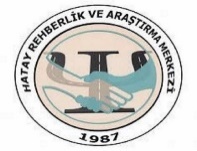 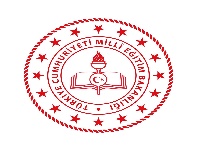 ÖZEL EĞİTİMİN TEMEL İLKELERİ VE YASAL DAYANAKLARI
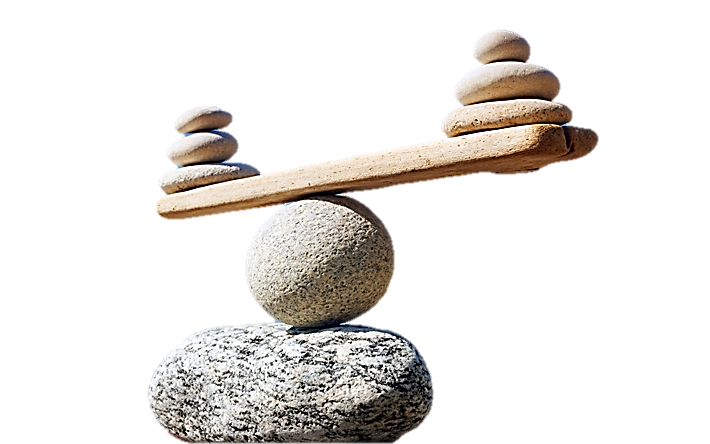 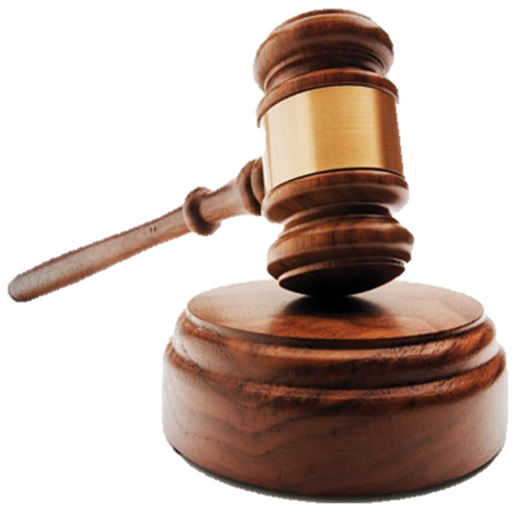 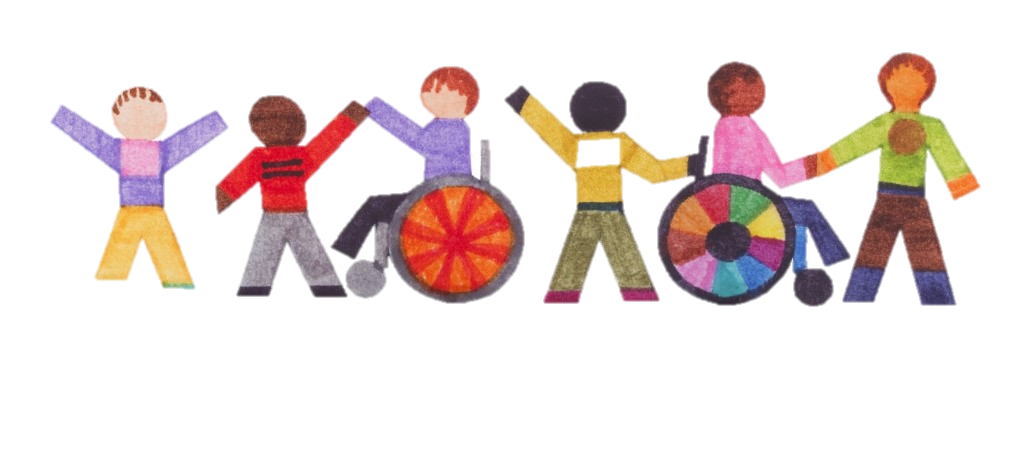 HATAY REHBERLİK VE ARAŞTIRMA MERKEZİ
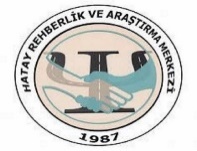 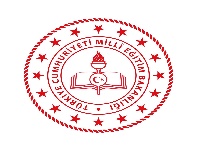 ÖZEL EĞİTİMİN TEMEL İLKELERİ
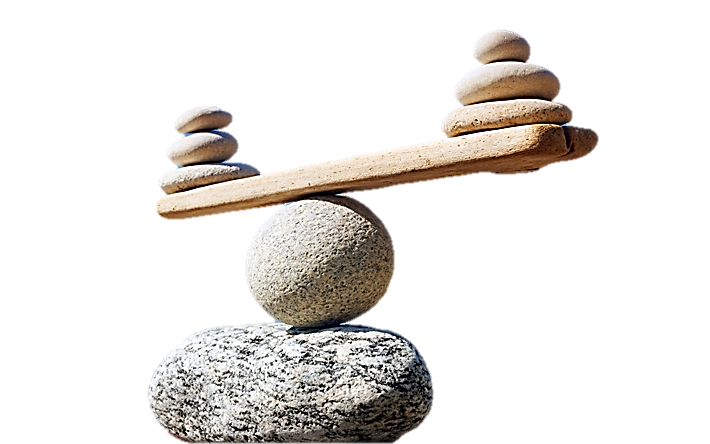 Türk milli eğitimini düzenleyen genel esaslar doğrultusunda özel eğitimle ilgili temel ilkeler 573 Sayılı Özel Eğitim Hakkında Kanun Hükmünde Kararnamede belirtilmiştir.
ÖZEL EĞİTİMİN TEMEL İLKELERİ 
573- KHK
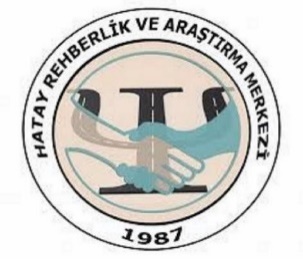 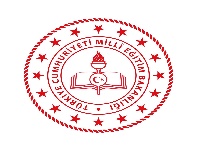 Özel eğitimi gerektiren tüm bireyler ilgi, istek, yeterlilik ve yetenekleri doğrultusunda ve ölçüsünde özel eğitim hizmetlerinden yararlandırılır.
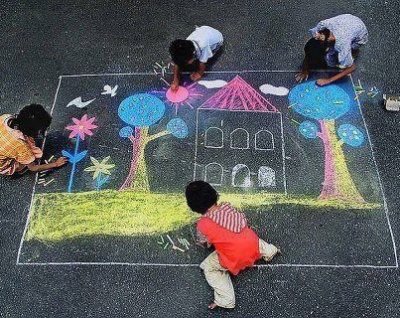 ÖZEL EĞİTİMİN TEMEL İLKELERİ 
573- KHK
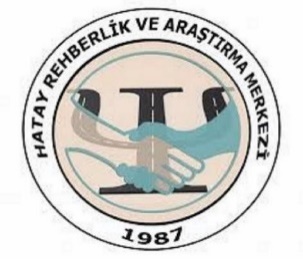 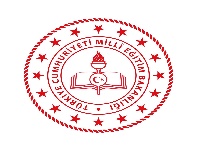 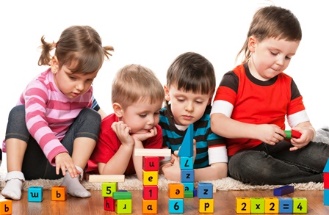 Özel eğitime erken başlamak esastır.
Bireyin özrünün erken farkına varılması
Tanının erken konması
Eğitime erken başlanması
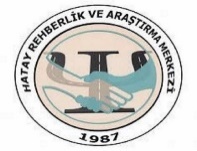 ÖZEL EĞİTİMİN TEMEL İLKELERİ 
573- KHK
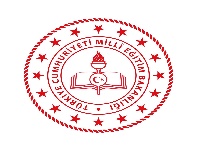 Özel eğitim hizmetleri özel eğitim gerektiren bireyleri sosyal ve fiziksel çevrelerinden mümkün olduğu kadar ayırmadan planlanır ve yürütülür.
Özel eğitim gerektiren bireylerin eğitsel performansları dikkate alınarak amaç, muhteva ve öğretim süreçlerinde uyarlamalar yapılarak diğer bireylerle birlikte eğitilmelerine öncelik verilir.
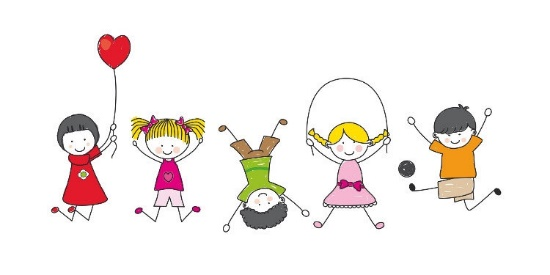 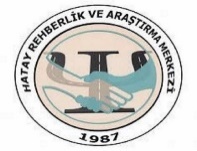 ÖZEL EĞİTİMİN TEMEL İLKELERİ 
573- KHK
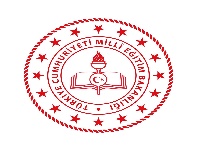 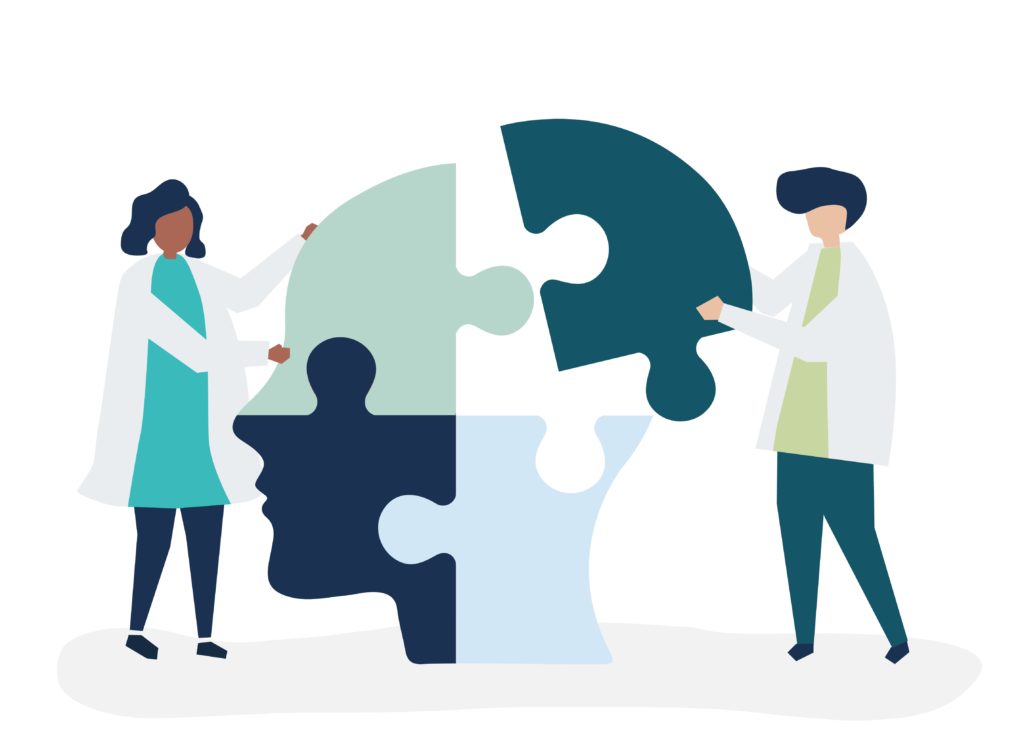 Özel eğitim gerektiren bireylerin her tür ve kademedeki eğitimlerinin kesintisiz sürdürülebilmesi için her türlü rehabilitasyonlarını sağlayarak kurum ve kuruluşlarla iş birliği yapılır.
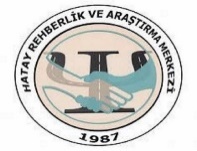 ÖZEL EĞİTİMİN TEMEL İLKELERİ 
573- KHK
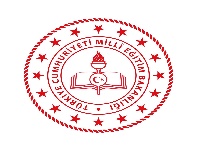 Özel eğitim gerektiren bireyler için bireysel eğitim planı geliştirilmesi ve eğitim programlarının bireyselleştirilerek uygulanması esastır. Bu ilke, özel eğitimin bireyin ihtiyaçlarından hareketle planlanarak yürütülmesini öngörmekte, bu amaçla her birey için ayrı ayrı bireyselleştirilmiş eğitim planı yapılmasını ve çerçeve programlarının uygulanmasını esas kabul etmektedir.
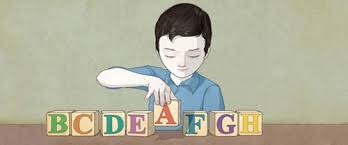 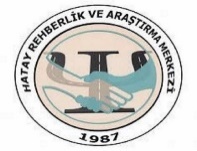 ÖZEL EĞİTİMİN TEMEL İLKELERİ 
573- KHK
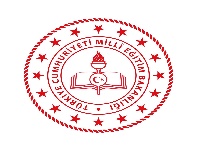 Ailelerin özel eğitim sürecinin her boyutuna aktif katılımlarının sağlanması esastır. Bu ilke, özel eğitim gerektiren bireylerin eğitimlerinde ailelerin rolünü vurgulamakta ve onların aktif katılımının sağlanmasını gerekli görmektedir. Bu çerçevede aileler tanılama dâhil, eğitimin her aşamasına katılacak ve söz sahibi olacaktır.
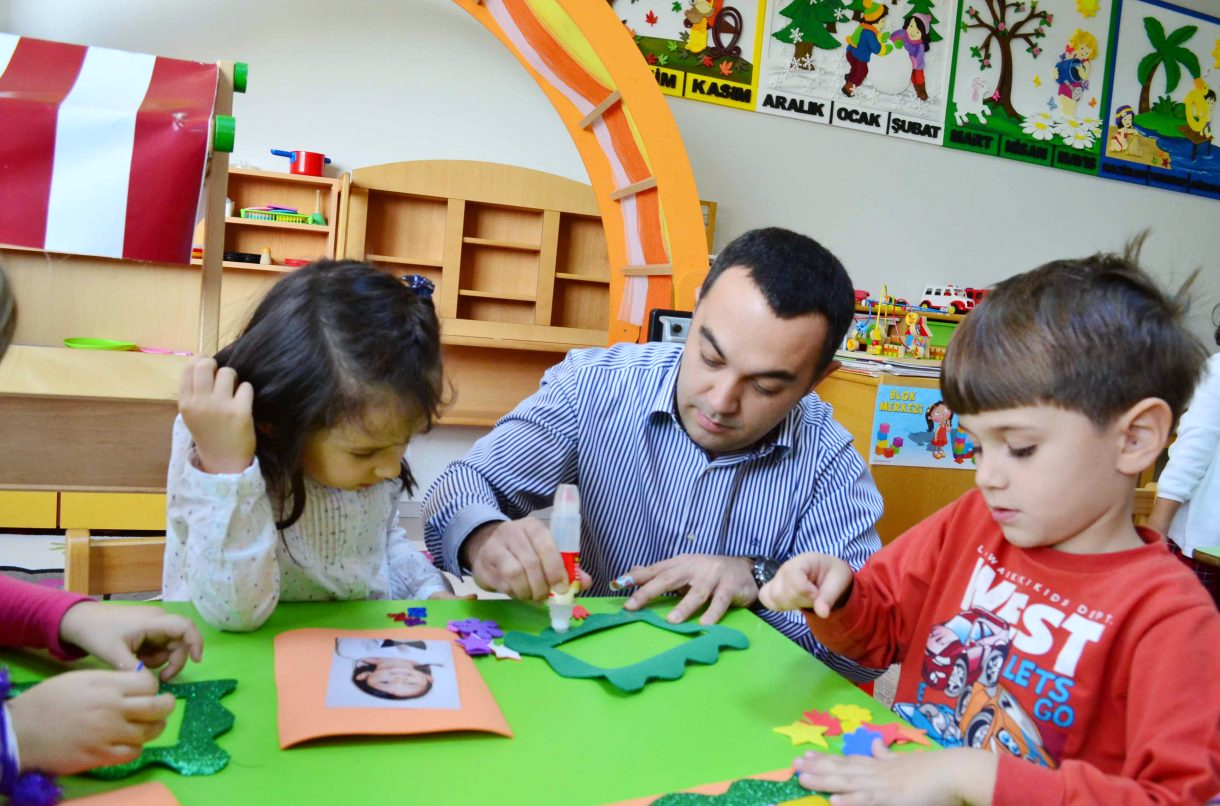 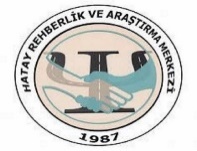 ÖZEL EĞİTİMİN TEMEL İLKELERİ 
573- KHK
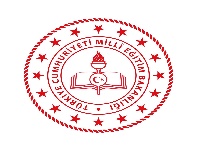 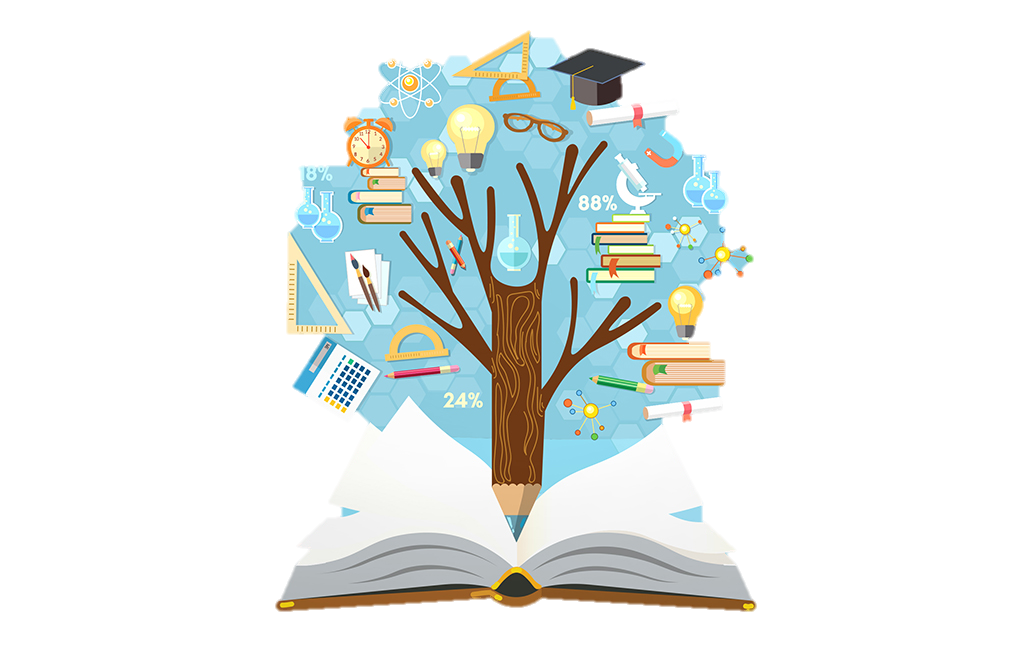 Özel eğitim politikalarının geliştirilmesinde özel eğitim gerektiren bireylerin örgütlerinin görüşlerine önem verilir. Çağdaş ülkelerde gönüllü kuruluşların eğitimdeki rollerinin giderek artma eğilimi göstermesinin bir yansıması olarak 9 özel eğitim politikalarının geliştirilmesinde ilgili gönüllü kuruluşların katılımı sağlanmaktadır.
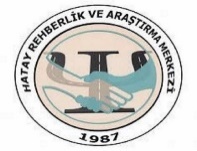 ÖZEL EĞİTİMİN TEMEL İLKELERİ 
573- KHK
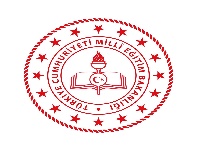 Özel eğitim hizmetleri, özel eğitim gerektiren bireyleri toplumla etkileşim ve karşılıklı uyum sağlama sürecini kapsayacak şekilde planlanır. Bu ilke, özel eğitim gerektiren bireylerin okul ve okul dışı eğitimlerinin bir bütünlük içerisinde planlanmasını öngörmekte, ayrıca söz konusu bireylerin topluma uyumları ile toplumun onlarla birlikte yaşama becerilerini geliştirme (karşılıklı uyum) yaklaşımı benimsenmektedir.
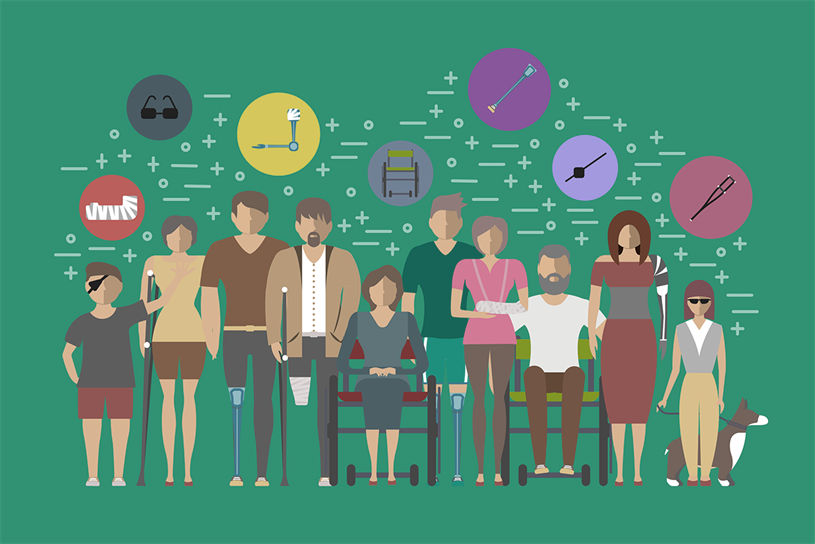 HATAY REHBERLİK VE ARAŞTIRMA MERKEZİ
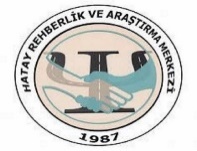 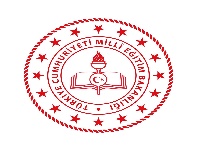 ÖZEL EĞİTİMİN YASAL DAYANAKLARI
Özel eğitim ihtiyacı olan bireyler için zorunlu eğitim okul öncesi dönemden başlayarak ortaöğretimi de kapsayacak şekilde düzenlenmiştir. Özel eğitim ihtiyacı olan bireylerin eğitim hakkı ilk olarak Türkiye Cumhuriyeti Anayasası olmak üzere yasalar ve uluslararası sözleşmelerle güvence altına alınmıştır.
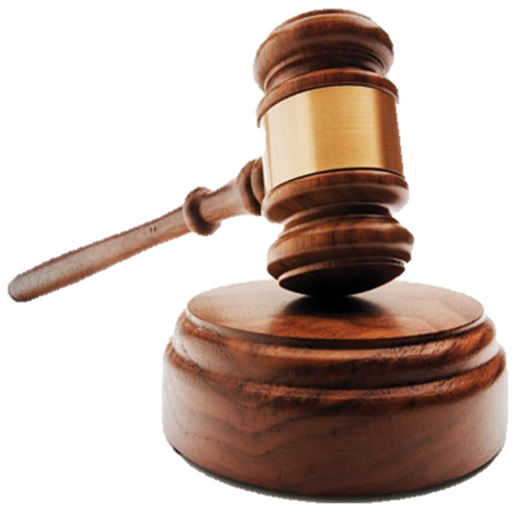 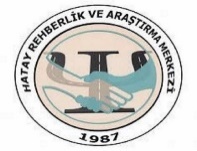 ÖZEL EĞİTİMİN YASAL DAYANAKLARI
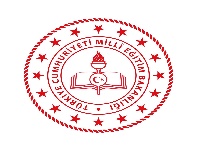 Türk milli eğitimini düzenleyen genel esaslar doğrultusunda özel eğitimle ilgili yasal dayanakları 222  Sayılı İlköğretim ve Eğitim Kanunu, 1739 Sayılı Milli Eğitim Temel Kanunu, 3308 sayılı Meslek Eğitim Kanunu, 5378 sayılı Engelliler Hakkında Kanun, ve 573 Sayılı Kanun Hükmünde Kararname’si oluşturmaktadır.
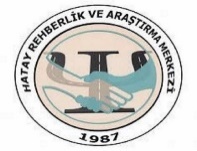 ÖZEL EĞİTİMİN YASAL DAYANAKLARI
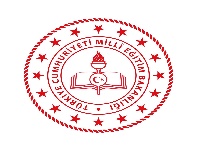 Eğitim Hakkı
Hiçbir gerekçeyle özürlülerin eğitim alması engellenemez. Özel gereksinimli çocuklara, gençlere ve yetişkinlere, özel durumları ve farklılıkları dikkate alınarak, bütünleştirilmiş ortamlarda ve özel gereksinimi olmayanlarla eşit eğitim imkânı sağlanır.” ibaresi yer almaktadır.
5378 Sayılı Özürlüler Kanunu
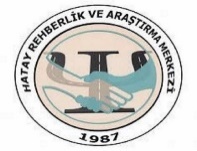 ÖZEL EĞİTİMİN YASAL DAYANAKLARI
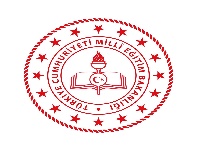 Bu dayanaklar ile birlikte Türkiye’de özel eğitim hizmetlerini 30471 Sayılı 7 Temmuz 2018 Tarihli Özel Eğitim Hizmetleri Yönetmeliği Belirler.
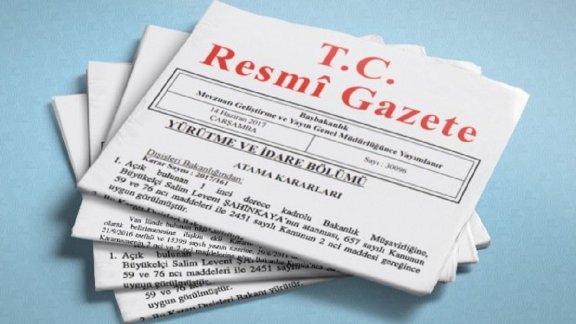 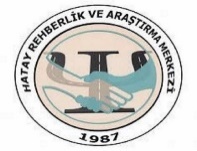 ÖZEL EĞİTİMİN YASAL DAYANAKLARI
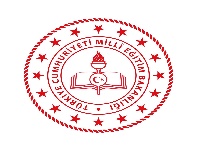 Bu yönetmelikte özel eğitim ihtiyacı olan bireylerin sınıflandırılması tablodaki gibi düzenlenmiştir.
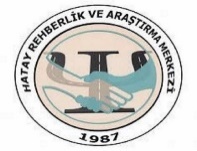 ÖZEL EĞİTİMİN YASAL DAYANAKLARI
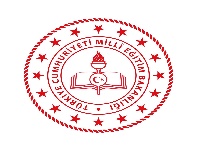 Özel Eğitim Hizmetleri Yönetmeliği tanı grupları ile ilgili sınıflandırmalar doğrultusunda eğitim hakları ve eğitim ortamları düzenlenmiştir. Özel eğitim gereksinimli öğrenciler eğitim öğretim ortamlarından kaynaştırma eğitimi, özel eğitim sınıfı eğitimi, Eğitim Uygulama Merkezi Eğitimi, Mesleki ve Teknik İş Uygulama Merkezi Eğitimi şeklinde yararlanabilirler.
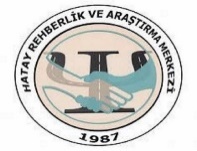 ÖZEL EĞİTİMİN YASAL DAYANAKLARI
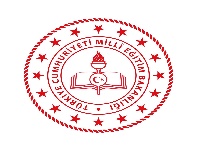 Yine özel eğitim hizmetleri yönetmeliği doğrultusunda özel eğitim öğrencilerinin eğitime erişimlerini sağlamak üzere yerleşim yerinin özellikleri, ulaşım imkanları ve bireylerin sayısı dikkate alınarak özel eğitim okulları açılabilir.
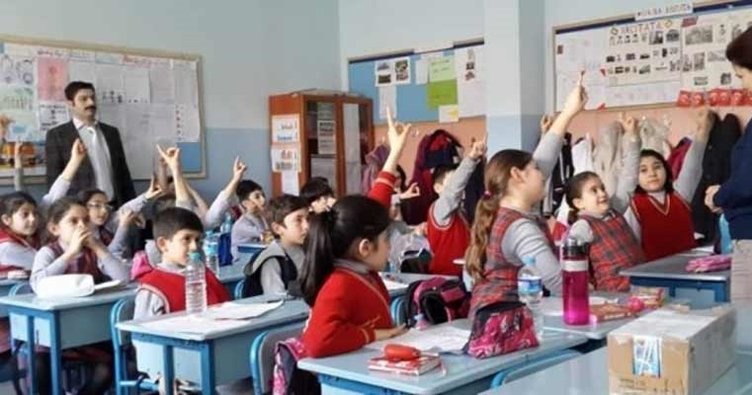 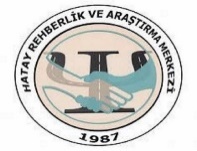 BÜTÜNLEŞTİRME
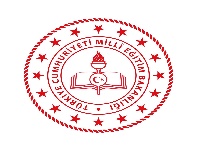 Özellikleri ne olursa olsun her çocuğun eğitim olanaklarına eşit oranda erişimi 21. yüzyılda pek çok devletin ulusal bir politikası haline gelmiştir. Herkesin öğrenme yetisine sahip olduğu, hiç kimsenin ırkı, kültürel geçmişi, sosyoekonomik statüsü, fiziksel ya da zihinsel engelleri nedeniyle eğitim hakkından yoksun bırakılamayacağı ülkelerin yasal düzenlemelerinde yer almaktadır.
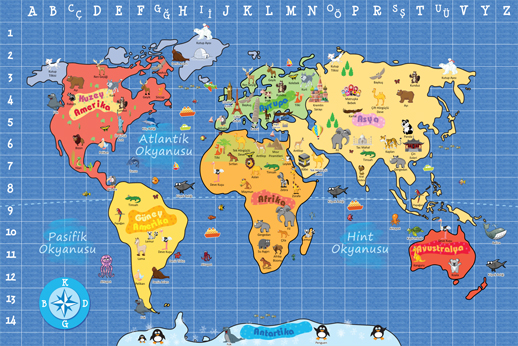 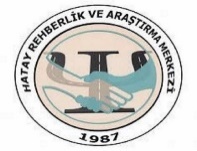 BÜTÜNLEŞTİRME
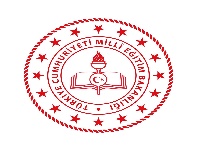 Günümüzde ülkemizde dahil olmak üzere pek çok ülkenin kalkınma hedefleri arasında özel eğitim ihtiyacı olan bireylerin gerekli özel eğitim tedbirlerinin alınması yoluyla en az sınırlandırılmış ortamlar olan genel eğitim sınıflarında normal gelişim gösteren akranları ile bir arada eğitim almalarını sağlamak ile ilgili hedefler bulunmaktadır.
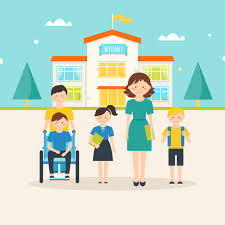 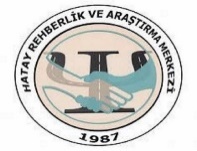 BÜTÜNLEŞTİRME
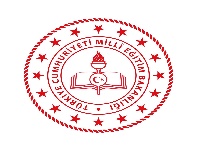 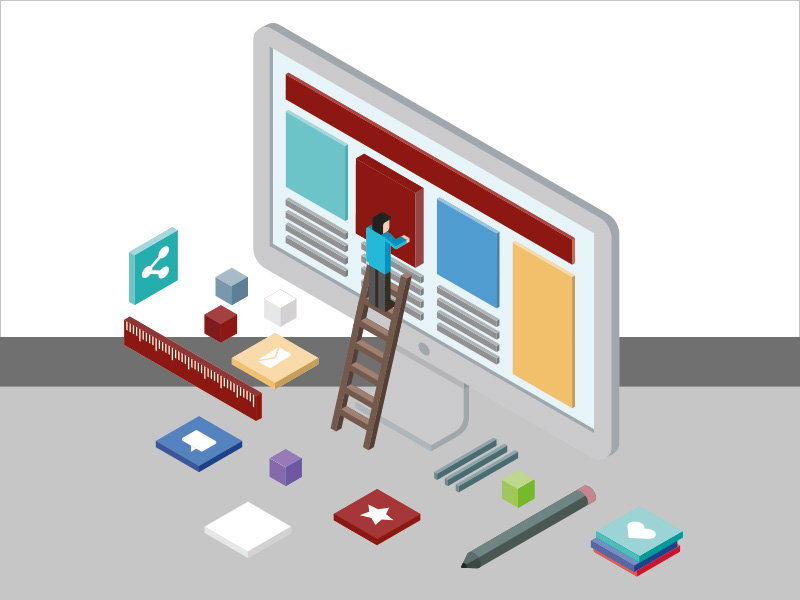 Söz konusu durum T.C. Kalkınma Bakanlığı tarafından hazırlanan Onuncu Kalkınma Planı’nda “Özel eğitime gereksinim duyan engel­lilerin ve özel yetenekli bireylerin, bütün­leştirme eğitimi doğrultusunda, uygun or­tamlarda eğitimlerinin sağlanması amacıyla beşeri ve fiziki altyapı güçlendirilecektir.” şeklinde belirtilmiştir.
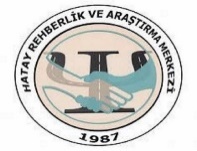 BÜTÜNLEŞTİRME
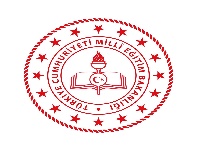 Tarihsel süreç içinde özel eğitim ihtiyacı olan bireylerin eğitimlerinin gerçekleştirildiği ilk ortamlar ayrı yatılı/gündüzlü özel eğitim okulları iken, bugün tüm dünyada ve ülkemizde kaynaştırma/bütünleştirme eğitimi daha fazla kabul görmüş ve benimsenmiş bulunmaktadır .
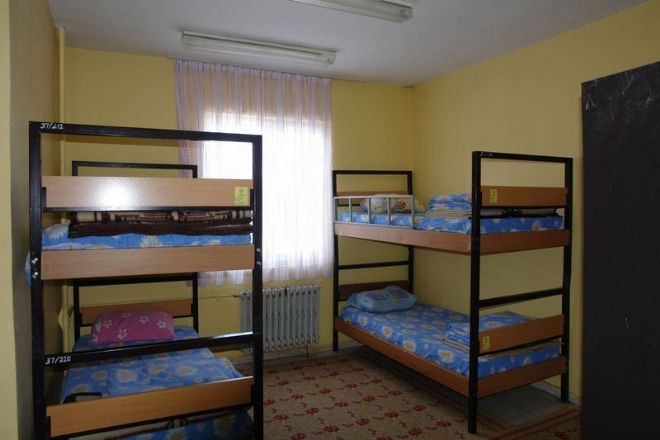 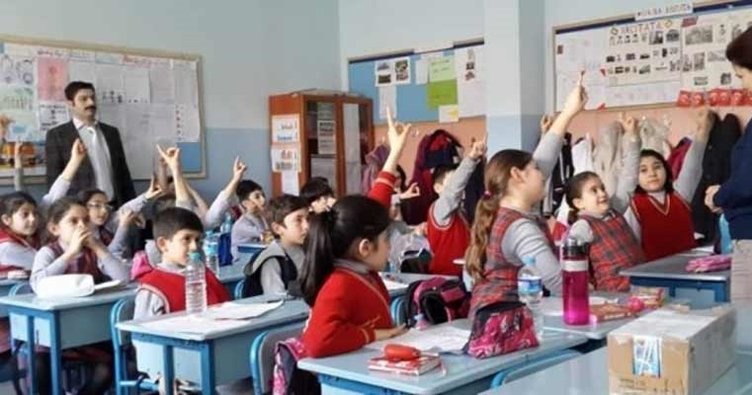 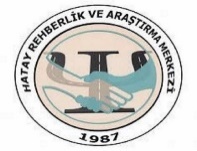 BÜTÜNLEŞTİRME
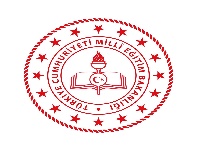 Bütünleştirme, her birey için bireysel farklılıkları ne olursa olsun, sosyal, kültürel, eğitimsel, yaşamsal aktivite ve fırsatlardan tüm toplum üyelerinin eşit düzeyde yararlanmasını öngören bir üst kavram olup, içerik olarak çok boyutlu ele alınması gerekmektedir.
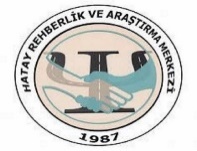 BÜTÜNLEŞTİRME
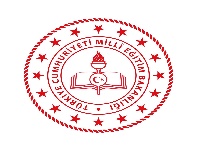 Her çocuğun bireysel özellikleri ve ihtiyaçlarını dikkate alan eğitim-öğretim planlaması, öğretim programları ve materyallerinin oluşturulması/uyarlanması, eğitim ortamlarının düzenlenmesi ve uygun eğitim ortamlarında eğitim olanaklarına erişimde toplumun tüm bireyleri ile eşit düzeyde erişim fırsatları sunulması gibi pek çok alan bütünleştirmenin kavramı içinde yer almaktadır.
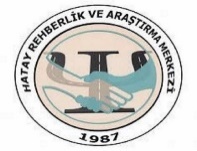 BÜTÜNLEŞTİRME
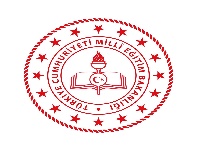 Örneğin;
Herkes için kabul görme, saygı ve hoşgörü,
Toplum içinde bir bütünlük, fırsat eşitliği,
Farklılıkların daha fazla tanınması ve farklılıkları anlamaya çalışma,
Tüm alanlarda olanaklara kolayca ulaşılabilirlik,
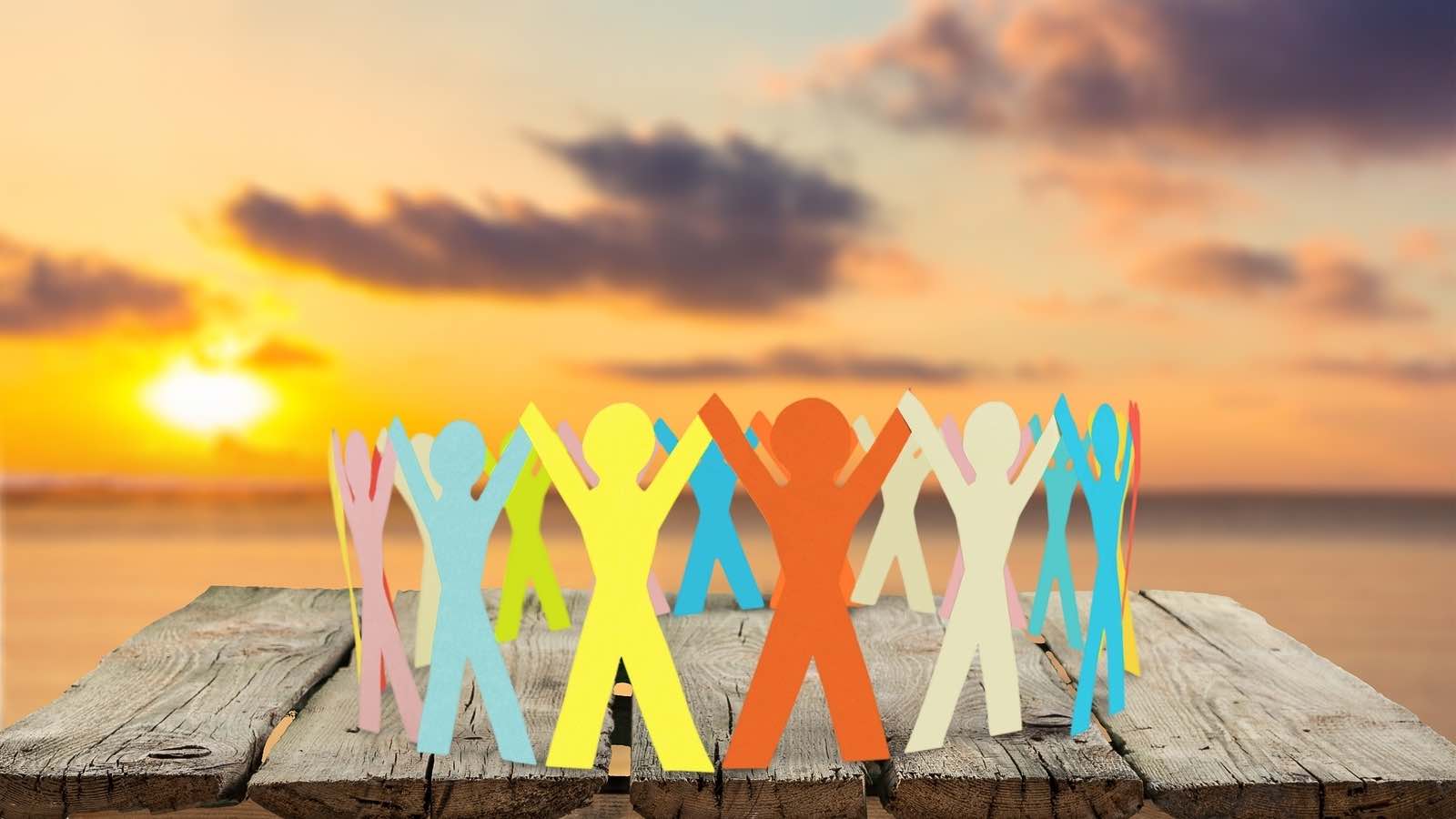 ÖZEL EĞİTİMİN YASAL DAYANAKLARI
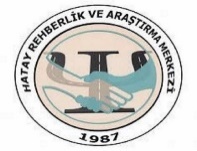 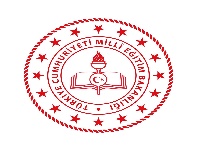 Millî Eğitim Bakanlığı Millî Eğitim İstatistiklerinde yer alan verilere göre zorunlu öğrenim çağında olan özel eğitim ihtiyacı olan öğrencilerin yaklaşık % 80’i eğitimlerini kaynaştırma/bütünleştirme yoluyla eğitim uygulaması kapsamında sürdürmektedir.
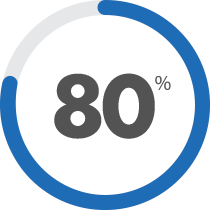 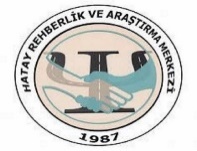 BÜTÜNLEŞTİRME
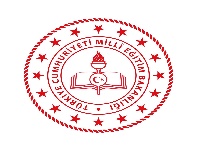 Özel eğitim ihtiyacı olan bireylerin bütünleştirilmiş eğitim ortamlarında eğitim ve öğretimlerine devam etmeleri, toplumun daha geniş kesimleriyle kaynaşmalarını kolaylaştırmakta, toplumun bu bireylere yönelik olumsuz tutumlarının değişmesini sağlamakta ve dolayısıyla daha fazla sosyal bütünleşme imkanını da beraberinde getirmektedir.
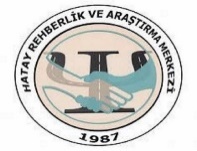 BÜTÜNLEŞTİRME
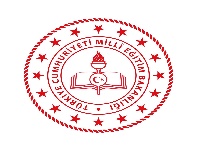 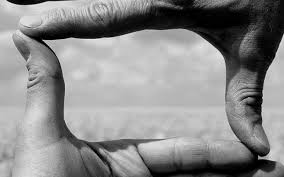 Özel eğitim ihtiyacı olan çocuklar açısından;
Kendine güvenir,
Cesareti artar,
Sorumluluk alma bilinci değişir,
Sosyal uyum ve akademik başarısı artar,
Topluma kabulü artar,
Etkin sosyal iletişim, etkin katılım, işbirliği ve toplumsal yaşam ve uyum becerileri kazanırlar,
Ortak yaşam alanlarında birlikte yaşamayı öğrenirler.
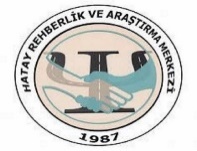 BÜTÜNLEŞTİRME
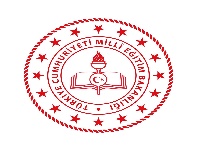 Normal gelişim gösteren akranlar açısından;

Özel eğitim ihtiyacı olan akranlarına karşı,

Önyargıları azalır,
Hoşgörü gösterirler,
Ortak yaşam alanlarında birlikte yaşamayı öğrenirler,
Farklı özellikleri olan bireyleri tanıma olanakları artar,
Koşulsuz kabule uygun davranış gösterirler.
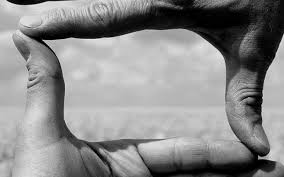 HATAY REHBERLİK VE ARAŞTIRMA MERKEZİ
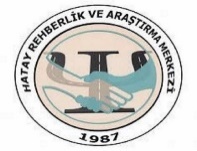 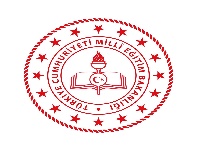 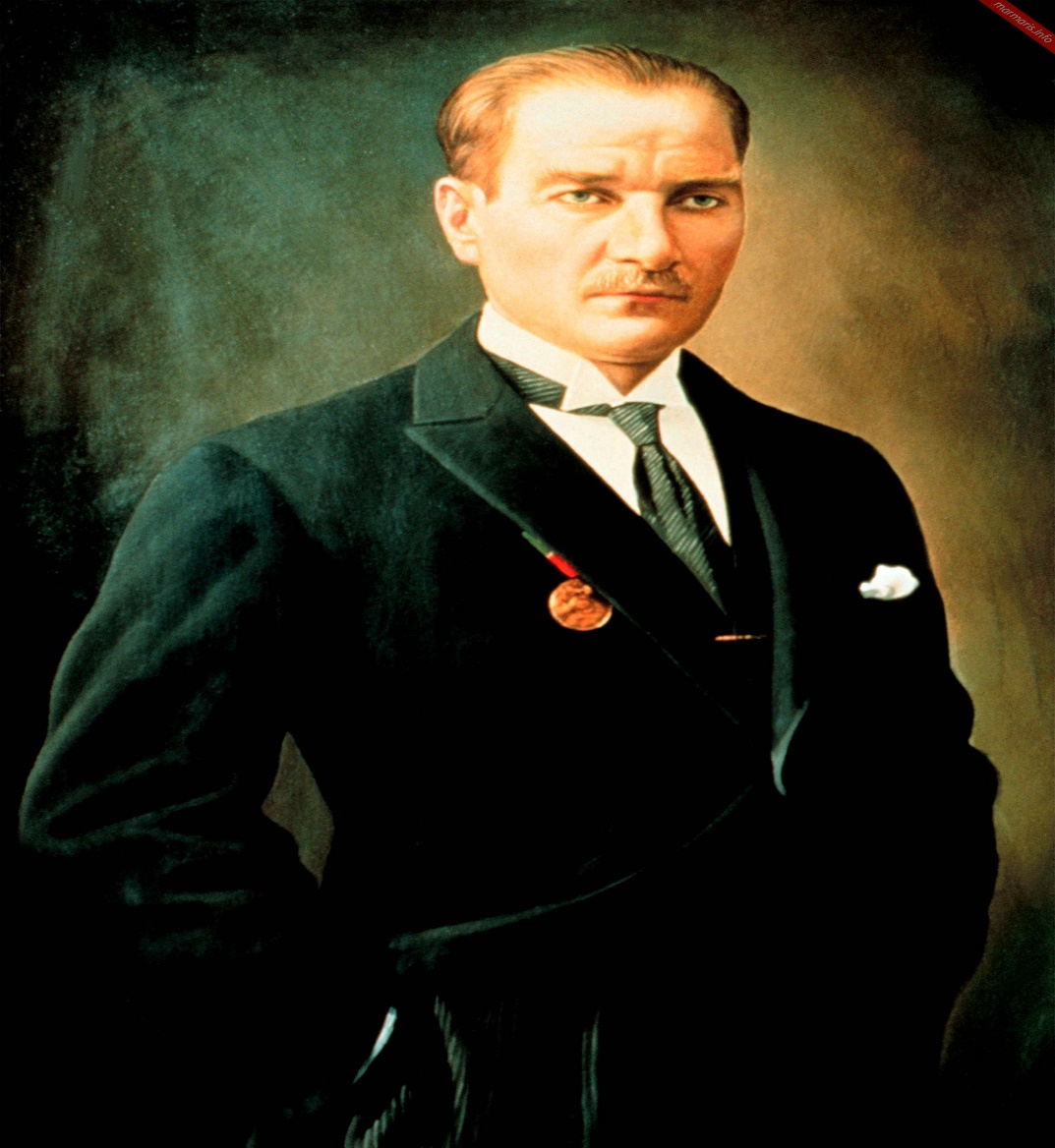 EĞİTİMDE FEDA EDİLECEK FERT YOKTUR
		MUSTAFA KEMAL ATATÜRK
HATAY REHBERLİK VE ARAŞTIRMA MERKEZİ
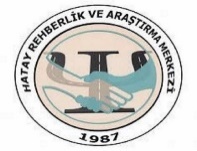 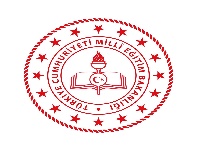 TEŞEKKÜRLER
SEYHAN YILMAZ
HATAY REHBERLİK VE ARAŞTIRMA MERKEZİ MÜDÜRÜ